SLHS  Lecture Series
2023-2024 
CSD/SLP
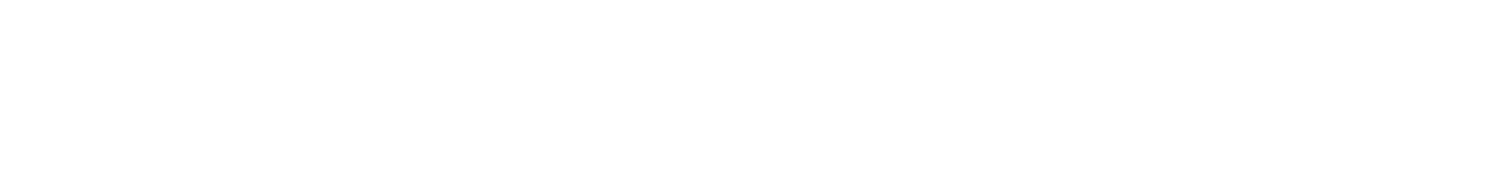 *Lauren Enders, M.S., CCC-SLPOctober 16, 2023- 6pm ET*Jennifer M. Geibel, EdD, MS., CCC-SLPEducational ConsultantPennsylvania Training and Technical Assistance Network (PaTTAN)November 2, 2023-6pm ET*Rachel Archambault, M.A., CCC-SLPMarch 19, 2024 -6pmET*Crom SaundersApril 2024TBARegistration is required for all lectures.  See links to register on following slides.
October 16, 2023- 6pm ET 


All attendees must register prior 
 the CSD/SLP lecture.

https://forms.office.com/r/jAFCeSPCTg
Lauren Enders, M.S., CCC-SLPEquity in AAC
All attendees must register prior 
 the CSD/SLP lecture.

Click to register
https://forms.office.com/r/1ESEmxtxUw
*Jennifer M. Geibel, EdD,MS, CCC-SLPEducational ConsultantPennsylvania Training and Technical Assistance Network (PaTTAN)Family engagement and SLPs: Increasing collaborationNovember 2, 2023-6pm ET
All attendees must register prior 
 the CSD/SLP lecture.

Click to register
https://forms.office.com/r/JdjnUgXUV7
*Rachel Archambault, M.A., CCC-SLPTrauma-Informed Care for the SLP Across SettingsMarch 19,2024 - 6pmET
All attendees must register prior 
 the CSD/SLP lecture.

Click to register
https://forms.office.com/r/Uk5MJU7EPg
*Crom SaundersApril 2024TBA